Chongqing University of Technology
ATAI
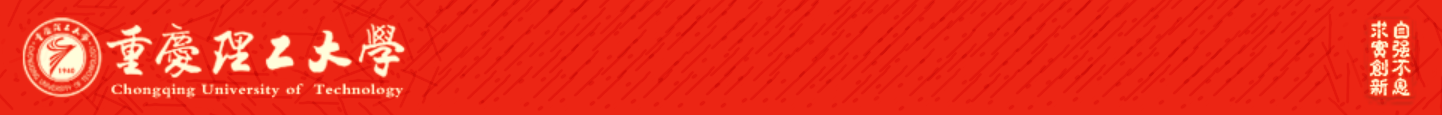 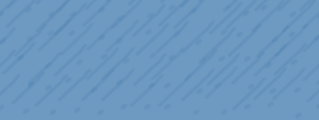 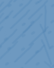 Advanced Technique of Artificial  Intelligence
Chongqing University of Technology
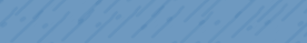 Deep Fusion Clustering Network（AAAI_2021）
Wenxuan Tu,  Sihang Zhou, Xinwang Liu, Xifeng Guo,  Zhiping Cai, En zhu, Jieren Cheng
College of Computer, National University of Defense Technology, Changsha, China
College of Intelligence Science and Technology, National University of Defense Technology, Changsha, China
College of Computer Science and Cyberspace Security, Hainan University, Haikou, China
Hainan Blockchain Technology Engineering Research Center, Haikou, China
{wenxuantu, guoxifeng1990, cjr22}@163.com, sihangjoe@gmail.com, {xinwangliu, zpcai, enzhu}@nudt.edu.cn
2021.4.18  •  ChongQing
Reported by Lele  Duan
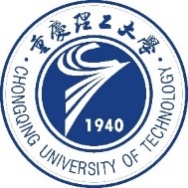 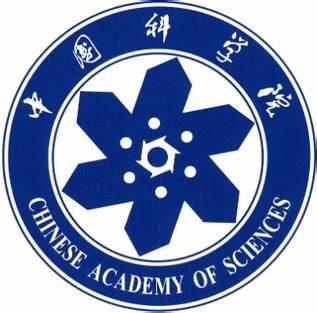 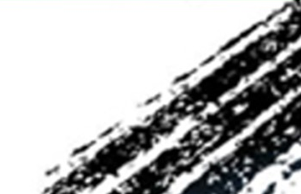 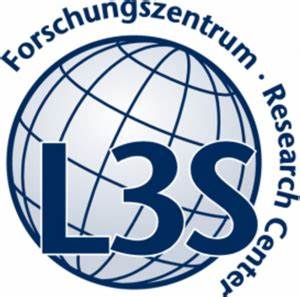 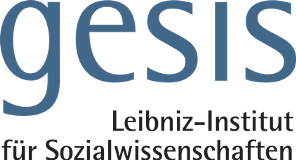 Code&dataset:https://github.com/WxTu/DFCN
Chongqing University of Technology
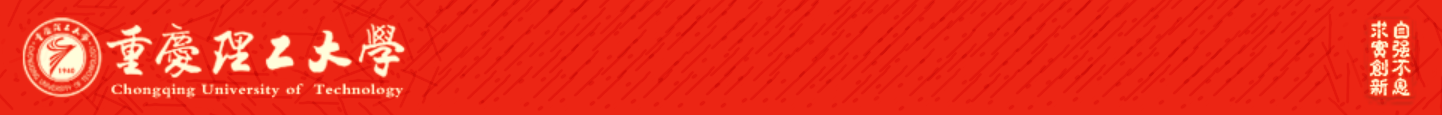 ATAI
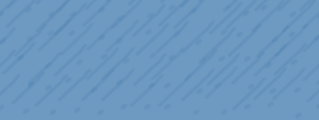 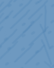 Advanced Technique of Artificial  Intelligence
Chongqing University of Technology
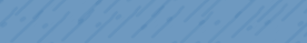 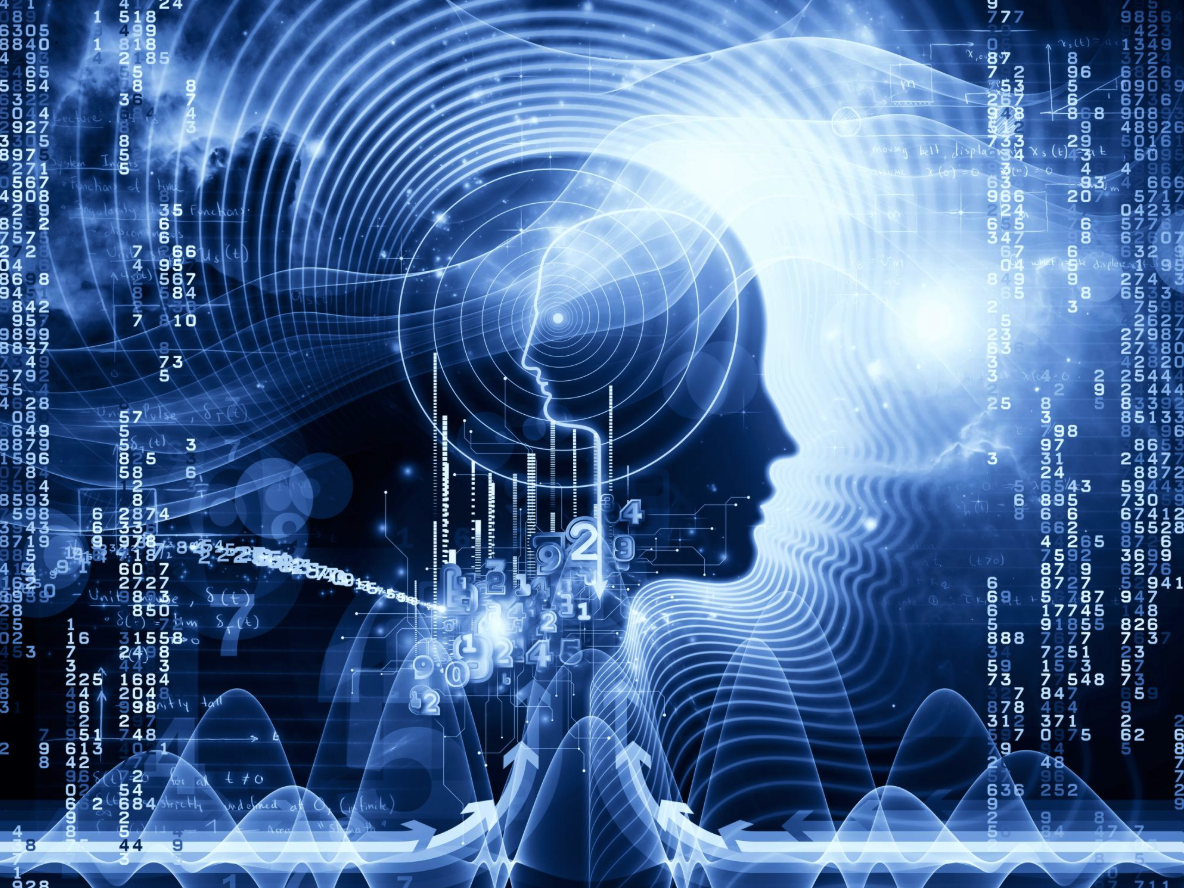 1.Introduction
2.Method
3.Experiments
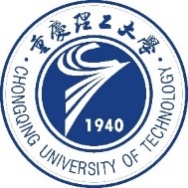 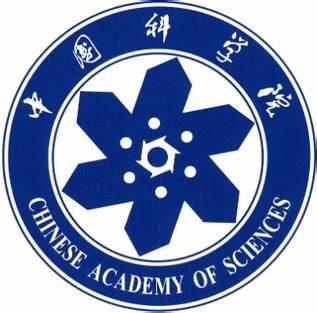 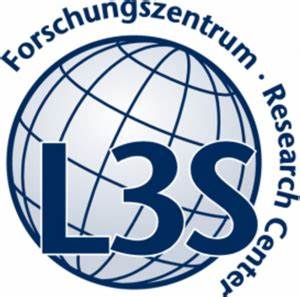 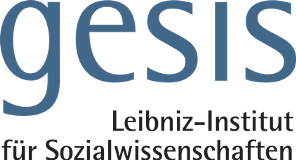 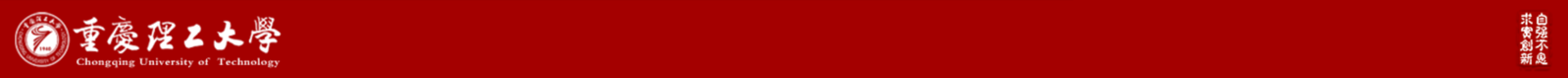 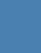 ATAI
Chongqing University of Technology
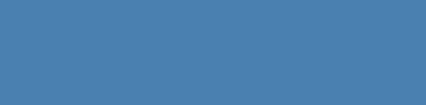 Advanced Technique of Artificial  Intelligence
Introduction
Existing literature :

Combining autoencoder and graph neural networks.

Lacking a dynamic fusion mechanism.

Failing to extract information from both sides for robust target distribution.
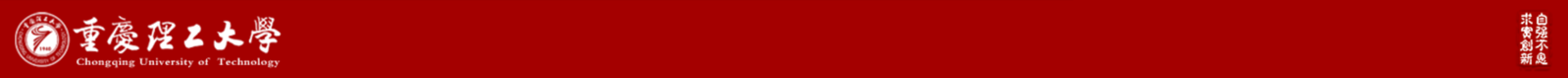 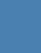 ATAI
Chongqing University of Technology
Method
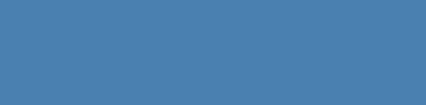 Advanced Technique of Artificial  Intelligence
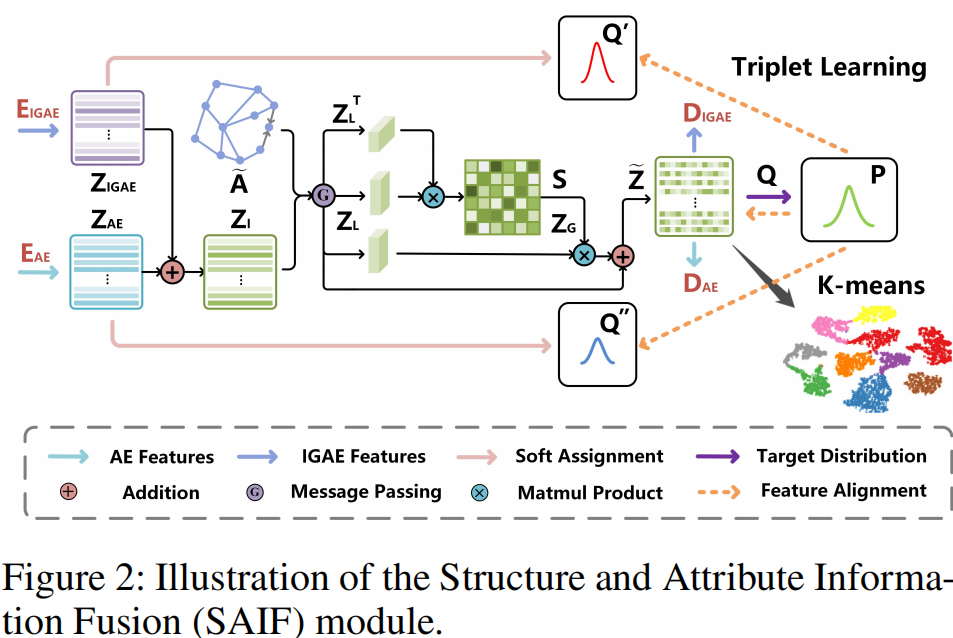 Improved Graph Autoencoder（IGAE）：
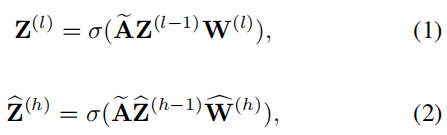 （encoder）
Improved Graph Autoencoder（IGAE）：
（decoder）
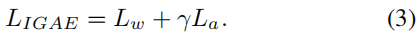 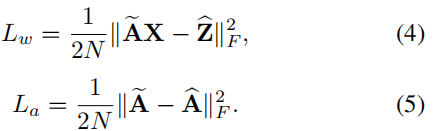 GAE
（encoder-only）
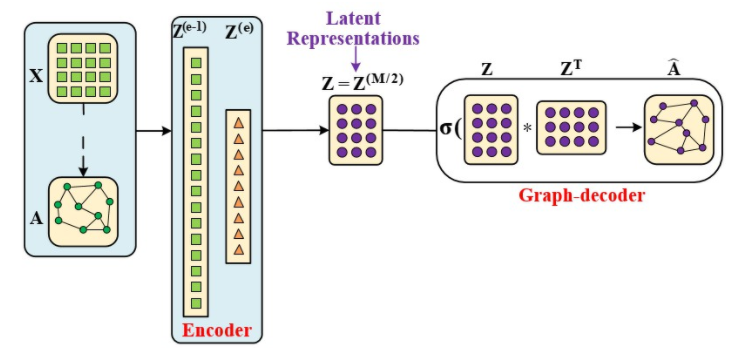 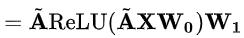 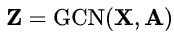 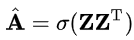 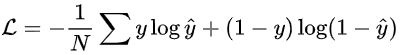 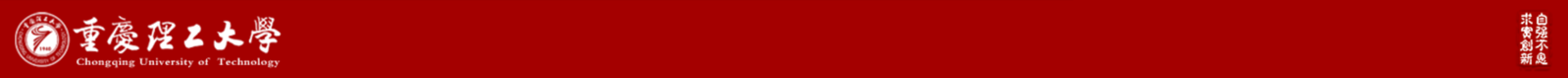 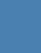 ATAI
Chongqing University of Technology
Method
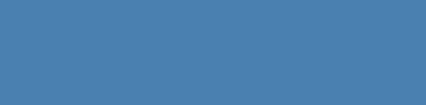 Advanced Technique of Artificial  Intelligence
Cross-modality Dynamic Fusion Mechanism：
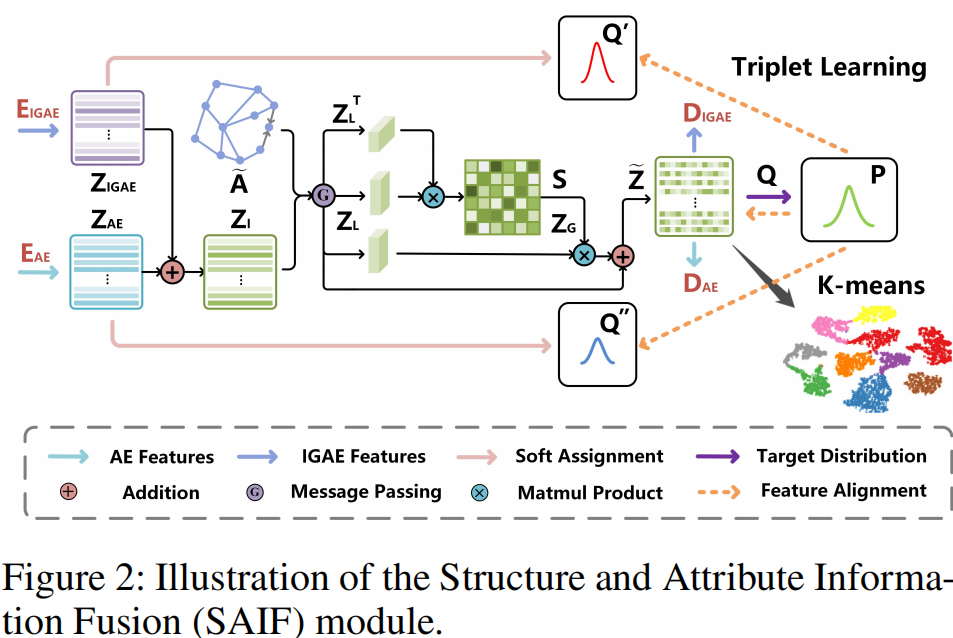 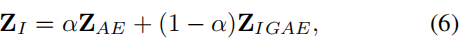 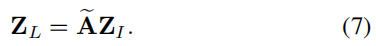 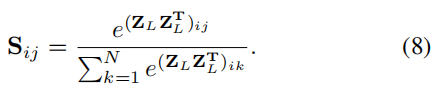 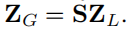 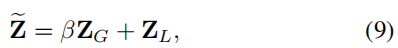 Triplet Self-supervised Strategy：
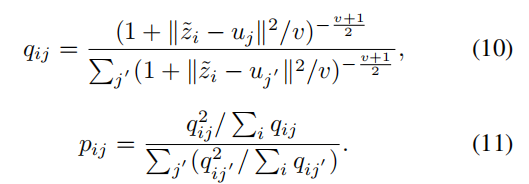 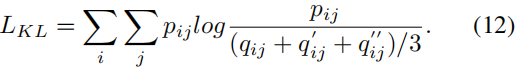 Joint loss and Optimization ：
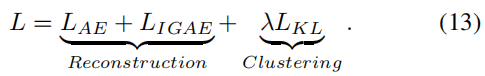 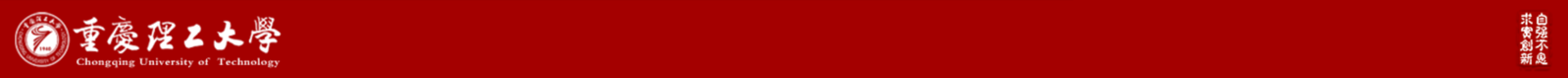 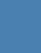 ATAI
Chongqing University of Technology
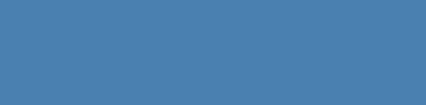 Advanced Technique of Artificial  Intelligence
Experiments
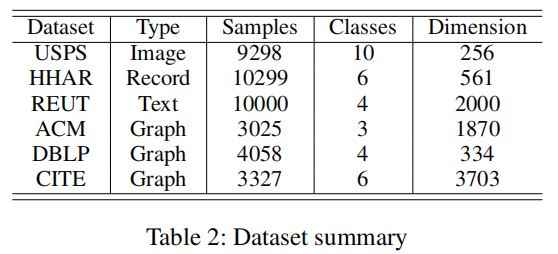 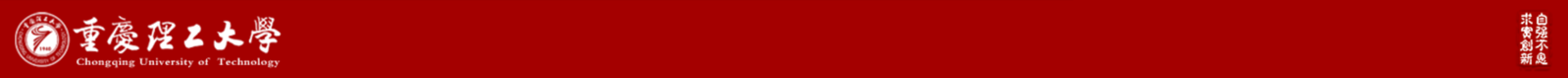 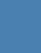 ATAI
Chongqing University of Technology
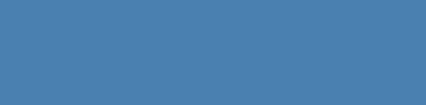 Advanced Technique of Artificial  Intelligence
Experiments
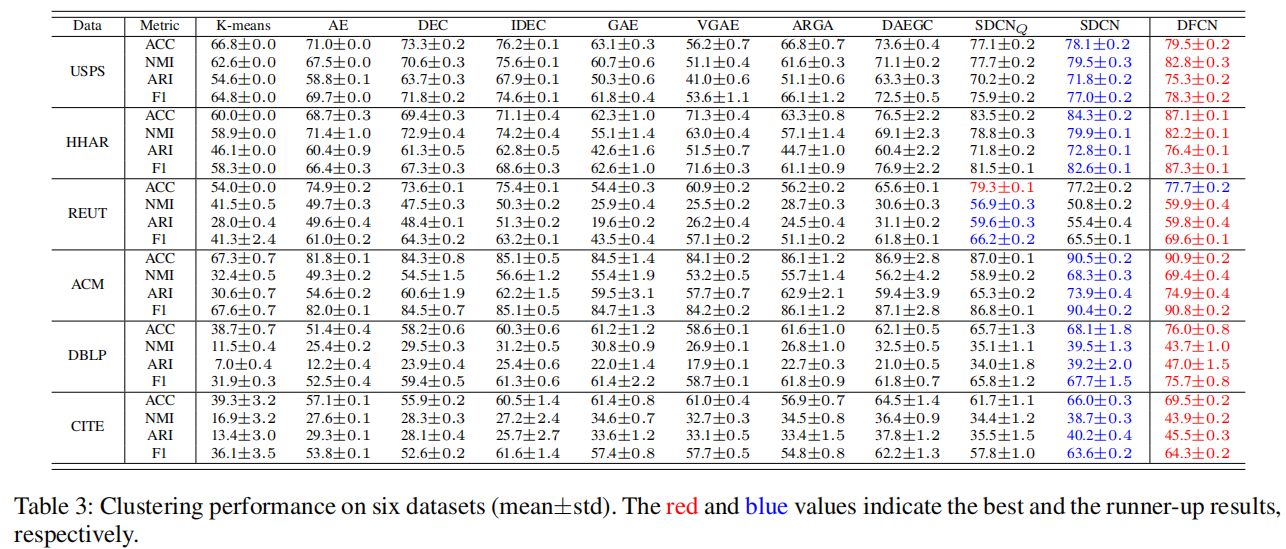 Experiments
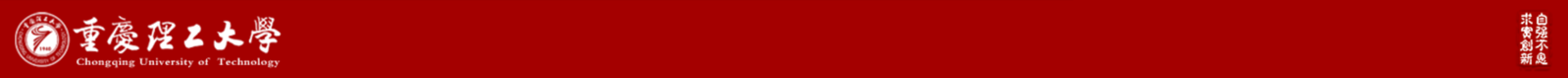 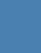 ATAI
Chongqing University of Technology
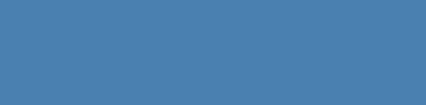 Advanced Technique of Artificial  Intelligence
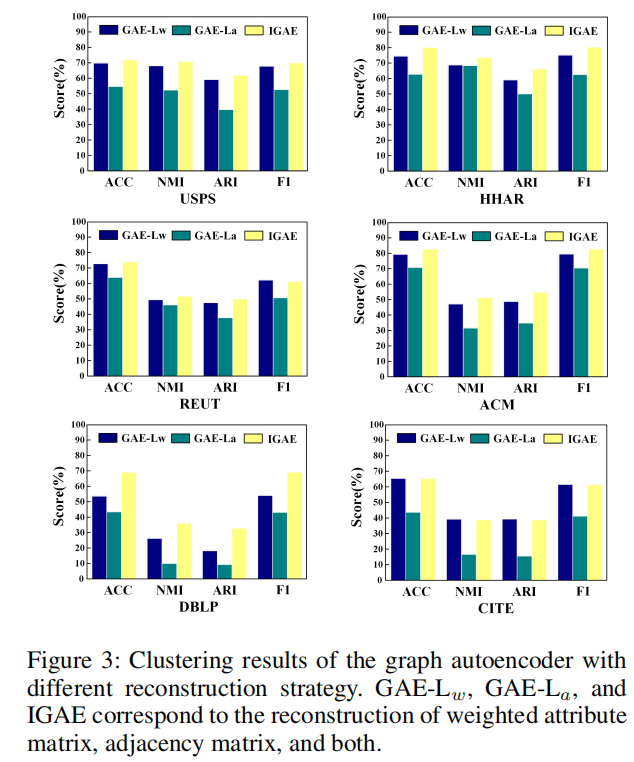 Experiments
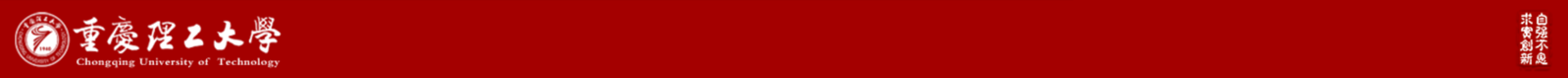 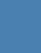 ATAI
Chongqing University of Technology
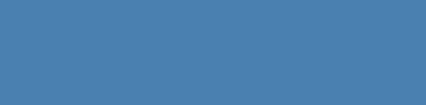 Advanced Technique of Artificial  Intelligence
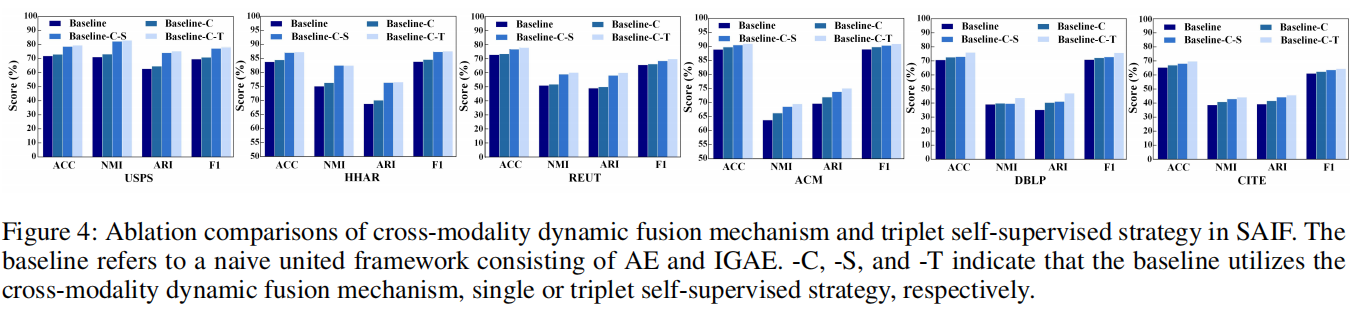 Experiments
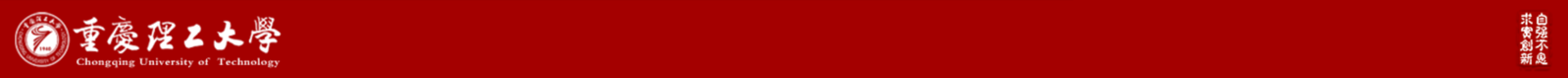 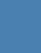 ATAI
Chongqing University of Technology
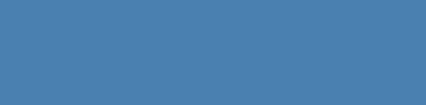 Advanced Technique of Artificial  Intelligence
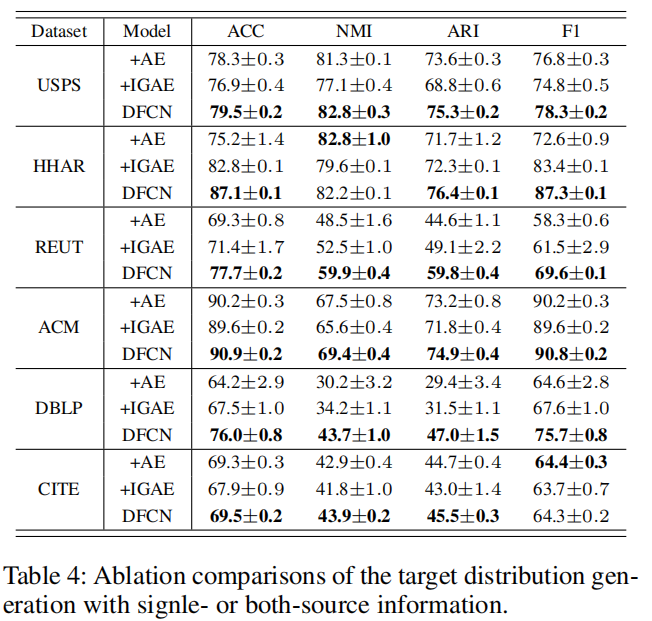 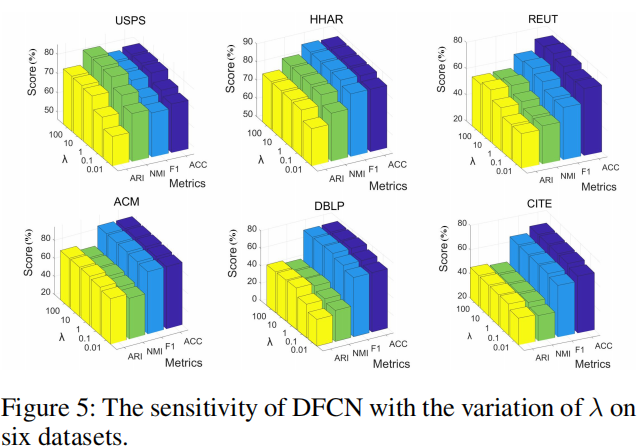 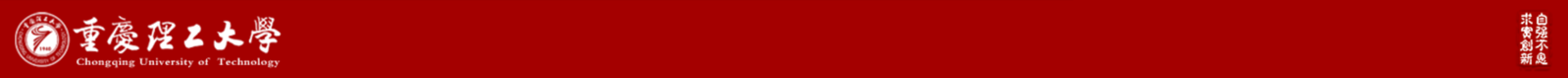 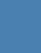 ATAI
Chongqing University of Technology
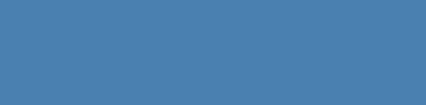 Advanced Technique of Artificial  Intelligence
Experiments
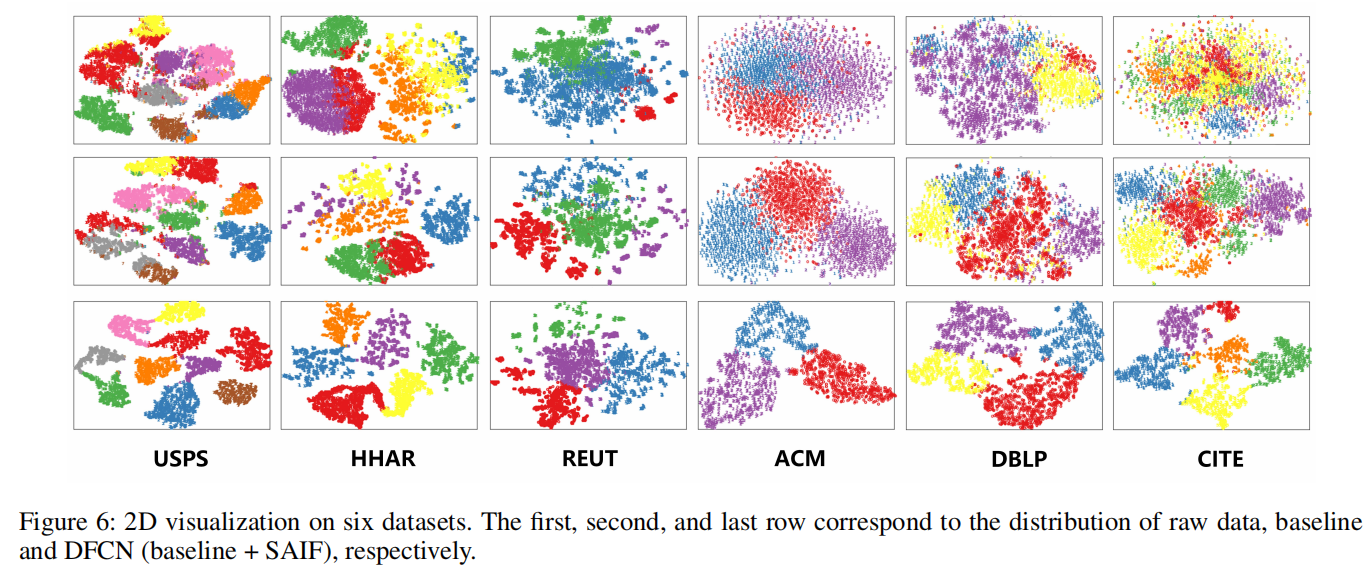 Chongqing University of Technology
ATAI
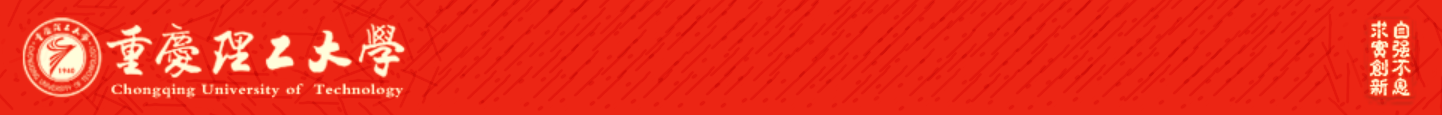 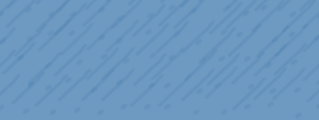 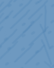 Advanced Technique of Artificial  Intelligence
Chongqing University of Technology
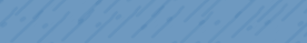 Thank you!
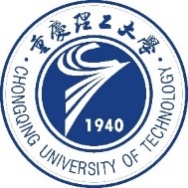 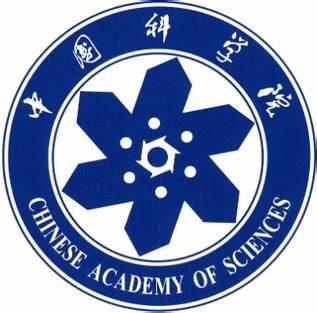 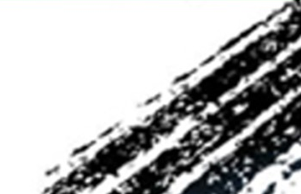 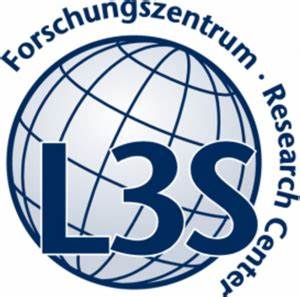 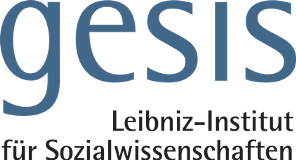